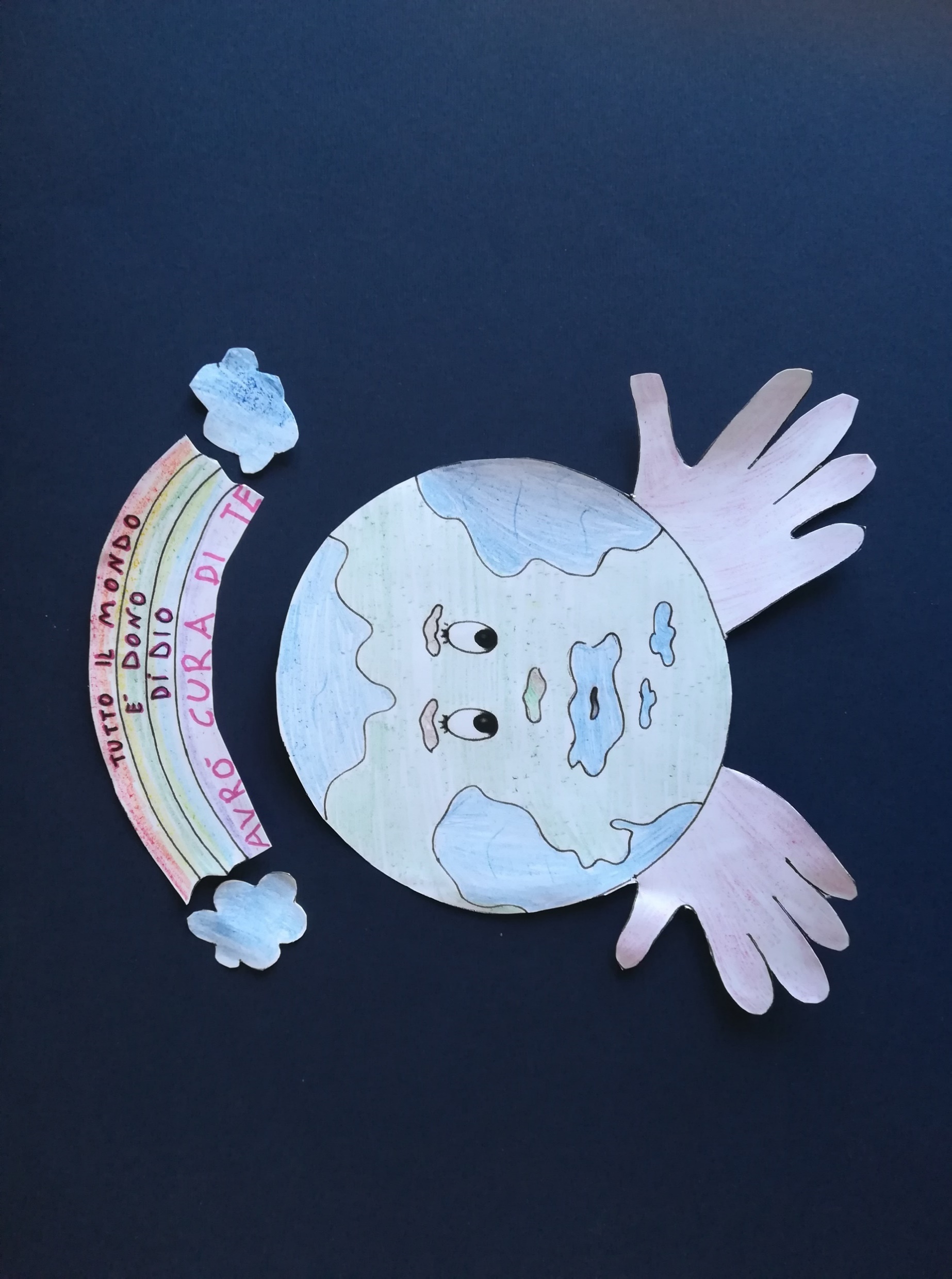 Religione Cattolica bimbi 3,4 e 5 anni insegnante Fornaro Elisa -la terra: la mia casa-
Mi prendocuradi te
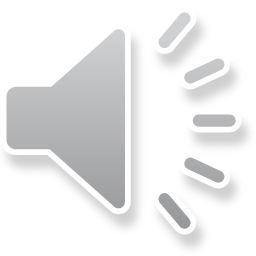 Clicca qui